Lydymasis
Darbą atliko: Ąžuolas Bajoravičius ir Arnas Antanaitis
Anykščių Jono Biliūno gimnazija
Turinys
Apibrėžimas
Lydymosi temperatūra
Medžiagų lydymosi temperatūros
Lydymosi panaudojimas 
Energija lydymosi proceso metu
Savitoji lydymosi šiluma
Medžiagų savitosios lydymosi šilumos
Šilumos kiekio lydymosi procesui apskaičiavimas
Uždavinys
Klausimynas
Lydymasis - kietosios medžiagos virsmas skystąja.
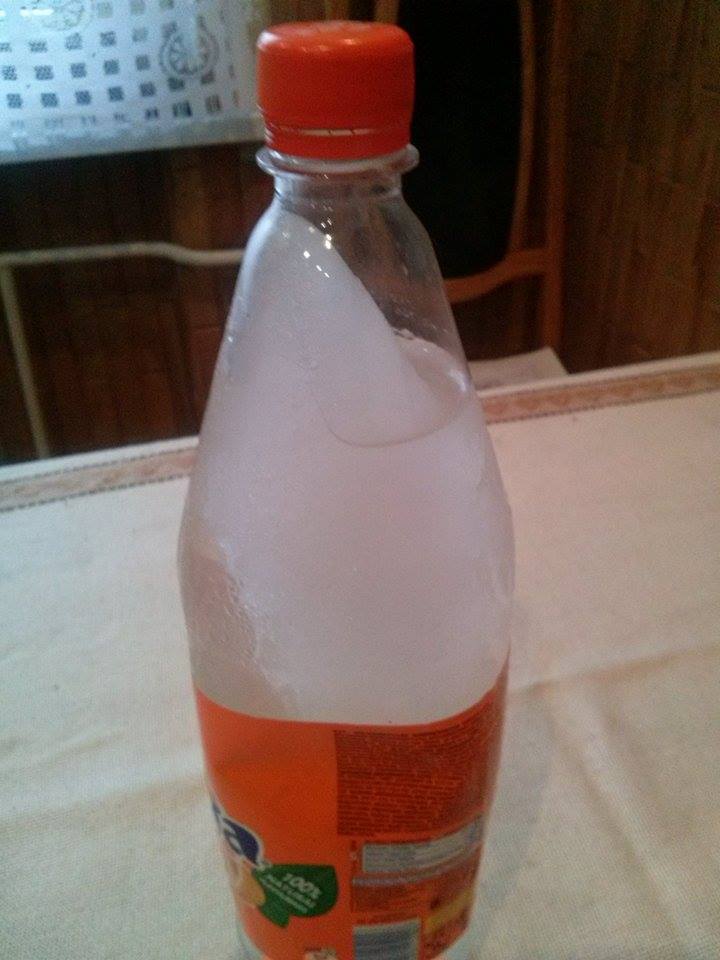 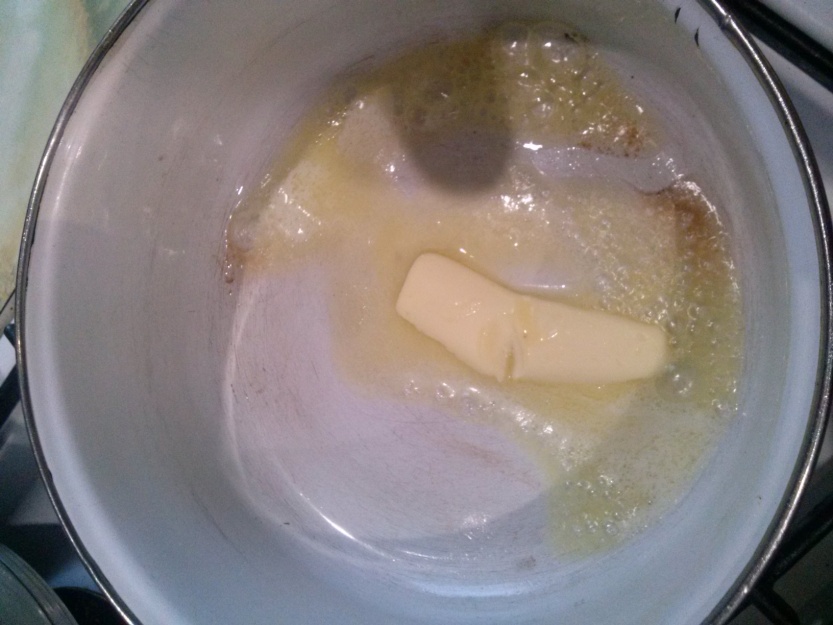 Medžiagų lydymasis priklauso nuo tam tikros temperatūros ir išorinių veiksnių.
Kad medžiaga lydytųsi, ją reikia pakaitinti iki lydymosi temperatūros
Kai kurių medžiagų lydymosi temperatūros
Medžiagų lydymosi temperatūra labai įvairi.
Aukštos temperatūros  - kalvystė, metalų lydymas
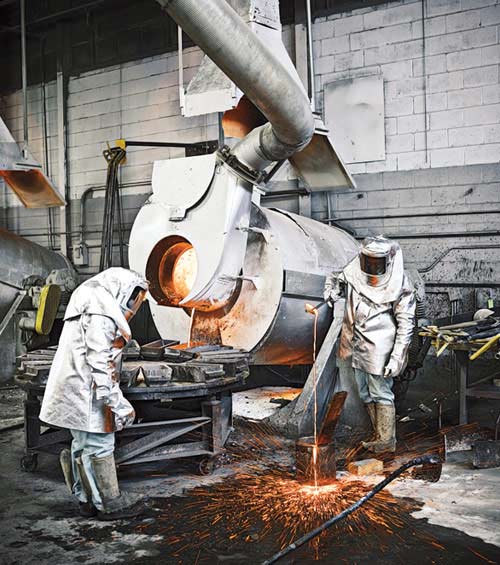 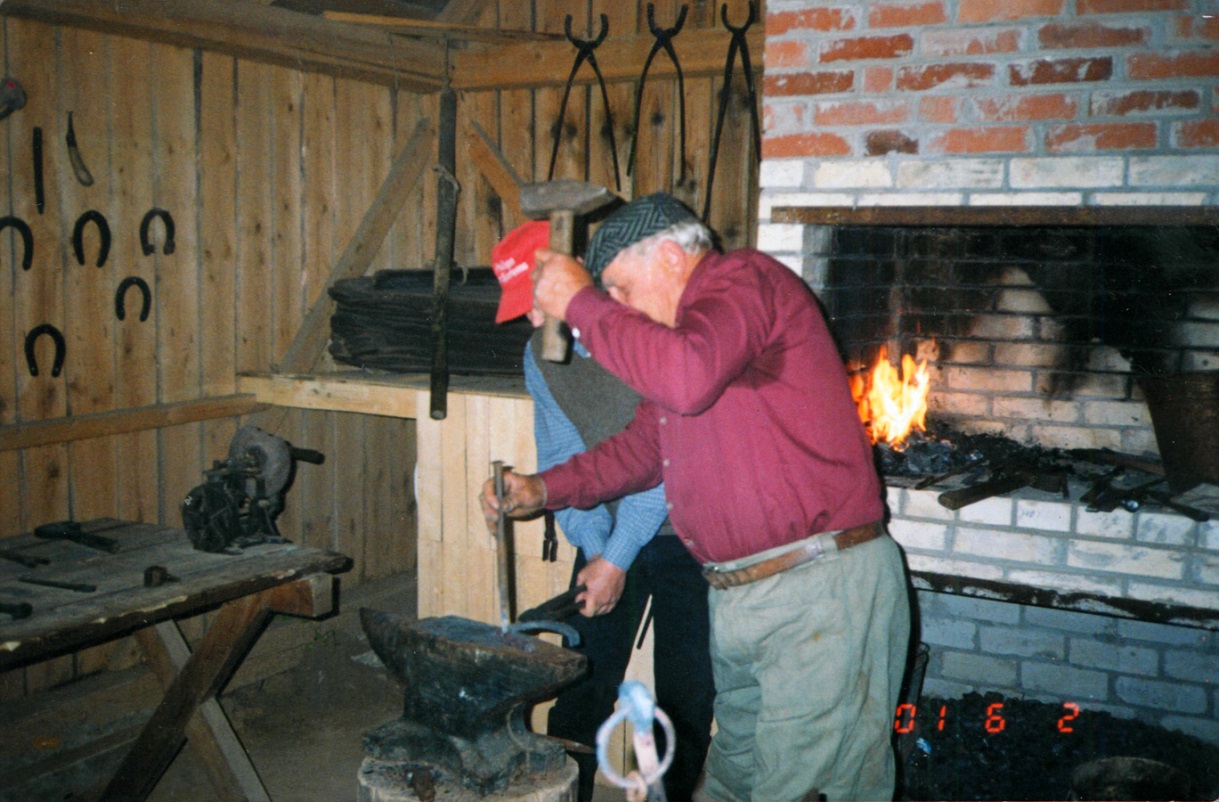 Temperatūra lydymosi proceso metu nekinta todėl, kad ji virsta kaitinamos medžiagos vidine energija.
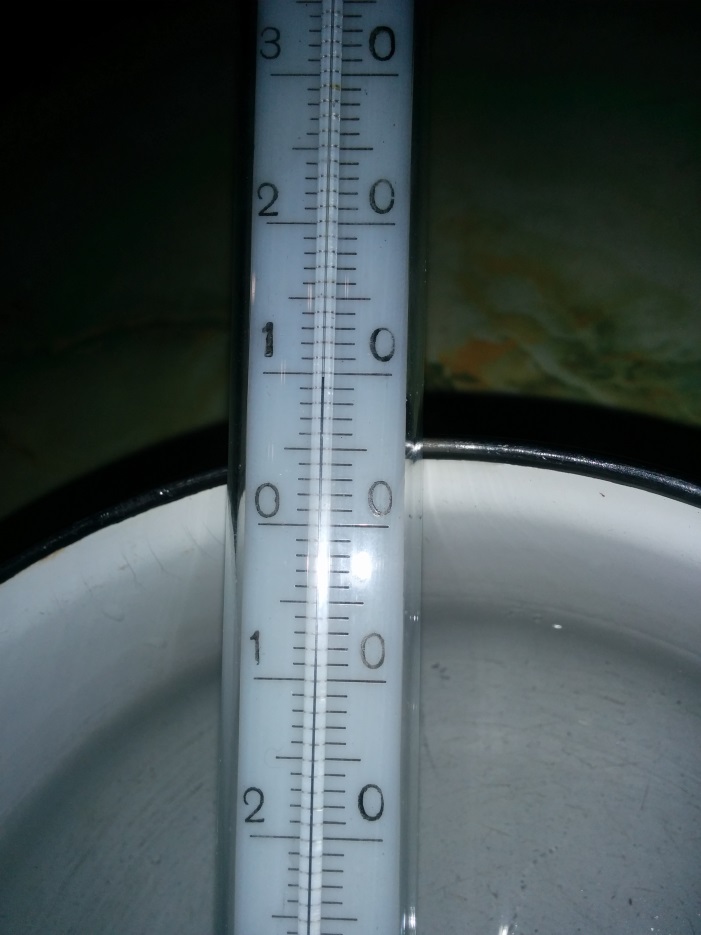 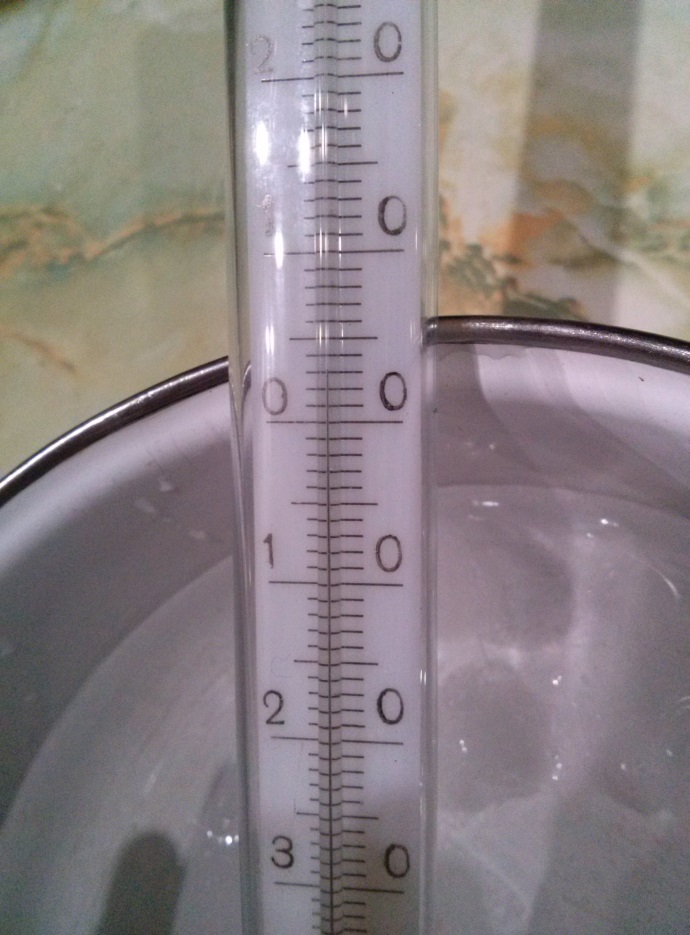 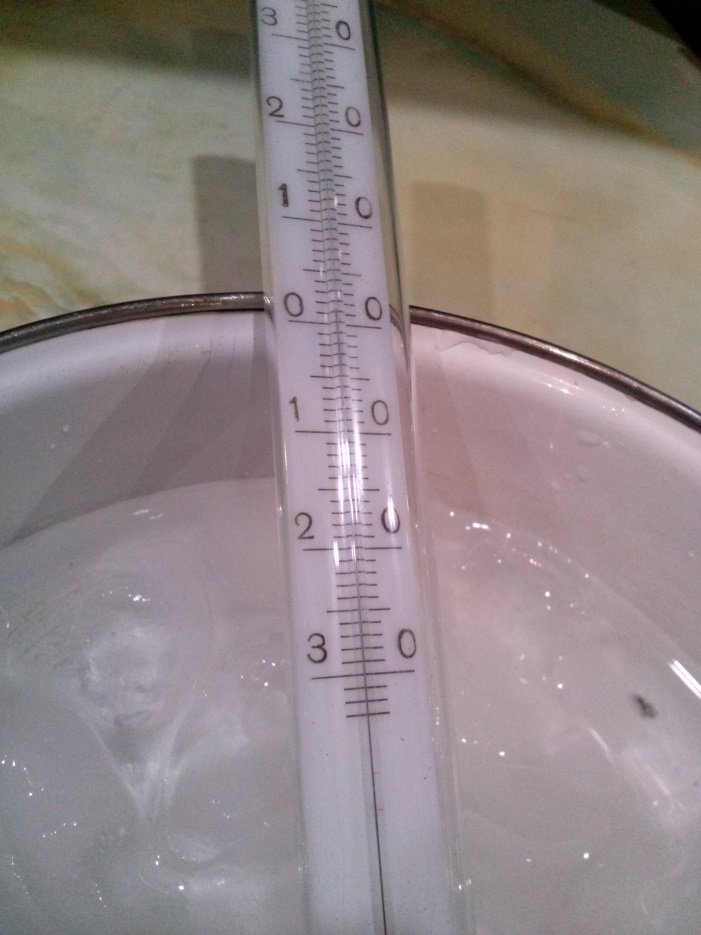 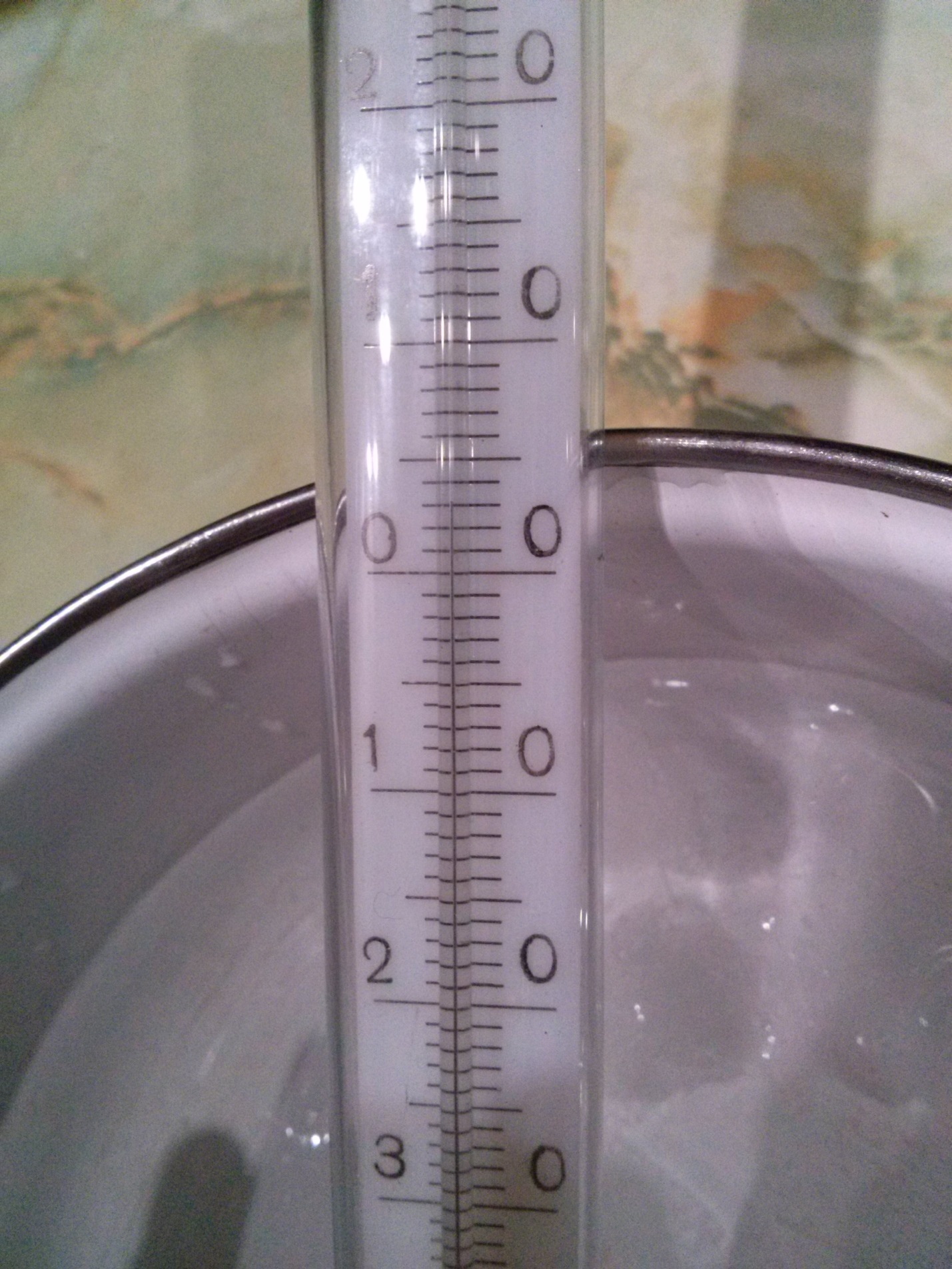 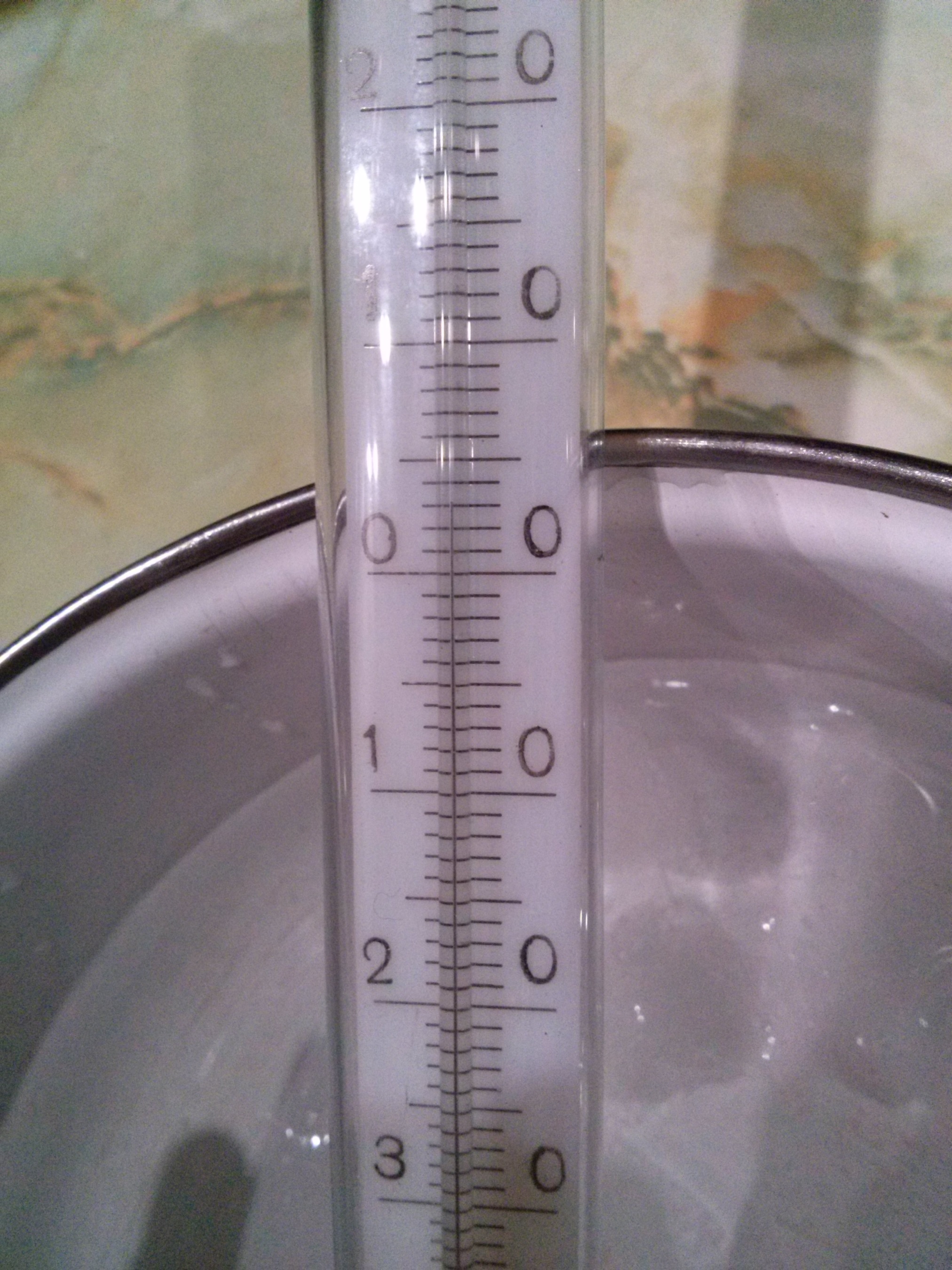 Kiekvienai medžiagai paversti skysčiu reikia skirtingo šilumos kiekio
Savitoji lydymosi šiluma – tai šilumos kiekis, kurio reikia 1kg kietosios medžiagos paversti skysčiu jos lydymosi temperatūroje.

žymima graikiška raide λ (lambda)
matuojama džauliais kilograme: [λ]= 1J/kg.
Savitosios lydymosi šilumos
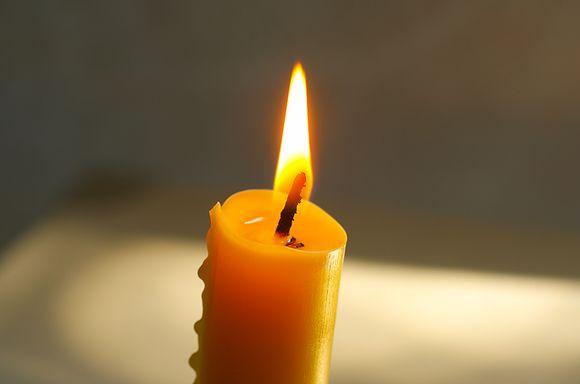 Šilumos kiekis, reikalingas bet kokios masės m kūnui išlydyti, apskaičiuojamas pagal      formulę: 
Q = λm
Uždavinys
Turime 3 kg ledo -15°C temperatūros. Ledą reikia pašildyti iki 20°C. Kiek tam reiks šilumos?
D: m=3kg                           R:Q
       t₁=-15°C
       t₂=20°C 
       t₃=0°C
       cL=2100 J/kg°C
       cv=4200 J/kg°C
              λ=3,3•10⁵ J/kg
Sprendimas
Q₁=mcL(t₃-t₁) –Šildome ledą iki lydymosi temperatūros
Q₂= λm – Ledą lydome lydymosi temperatūroje
Q₃=mcv(t₂-t₃) – Šildome susidariusį vandenį iki reikiamos temperatūros
Q=Q₁+Q₂+Q₃ - randame bendrą šilumos kiekį

Q₁=3•2100(0+15)=94500J
Q₂=3,3•10⁵ •3=9.9•10⁵ J
Q₃=3•4200(20-0)=252000J
Q=94500+990000+252000=1336500J
Klausimai
Kokia yra vaško savitoji lydymosi šiluma?
Kokia graikiška raide žymima savitoji lydymosi šiluma?
Kaip ji matuojama?
Kokia yra gintaro lydymosi temperatūra?
Kokios medžiagos lydymosi temperatūra yra mažiausia?
Kokios medžiagos lydymosi temperatūra yra didžiausia?
Kokia turi būti vandens temperatūra, kad užšąltu Baltijos jūros vanduo?
Nuo ko priklauso lydymosi temperatūra?
Koks turi būti normlaus slėgis, kad medžiaga lydytųsi?
Kaip vadinamas atvirkščias lydymuisi procesas?
Atsakymai
1,7•105
λ-(lambda)
1 J/kg
360°C
Vandenilio
Deimanto
-0,5°C
Nuo slėgio ir medžiagos
760 mm Hg
Kristalizacija
Ačiū už dėmesį